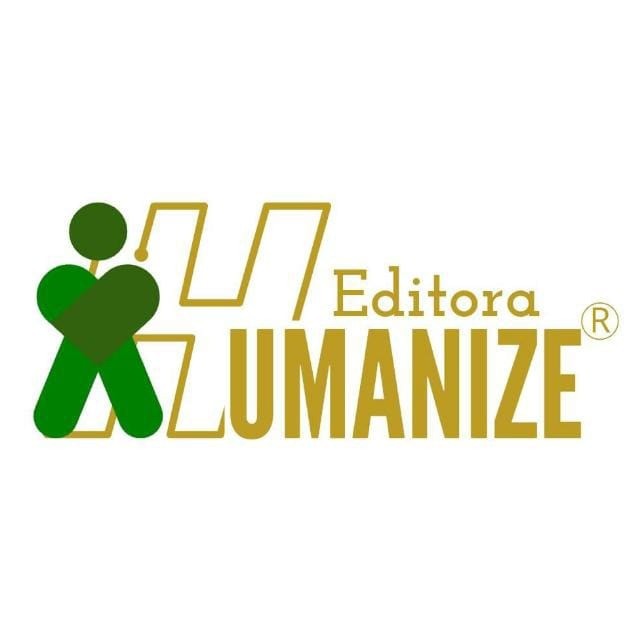 INSTITUIÇÃO DE ORIGEM
Cidade-Estado
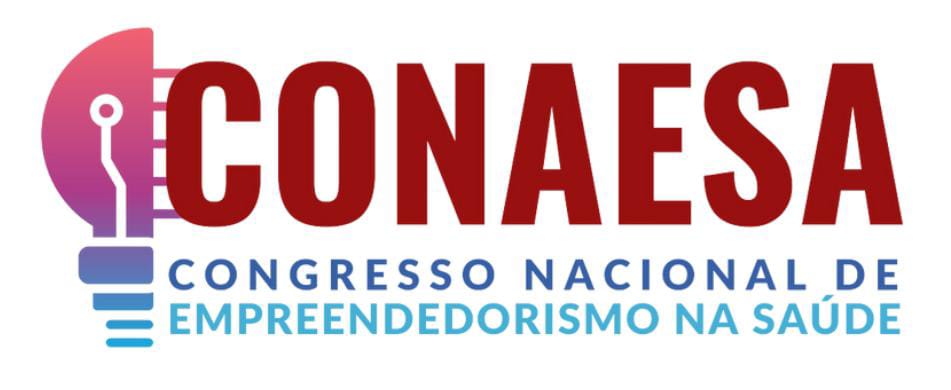 TÍTULO
Nome do autor, Nome do autor , Nome do autor, Nome do autor, Nome do autor , Nome do autor
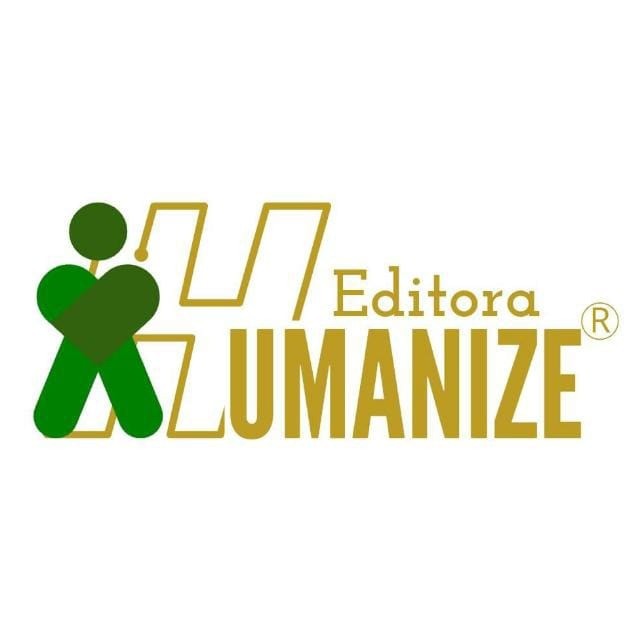 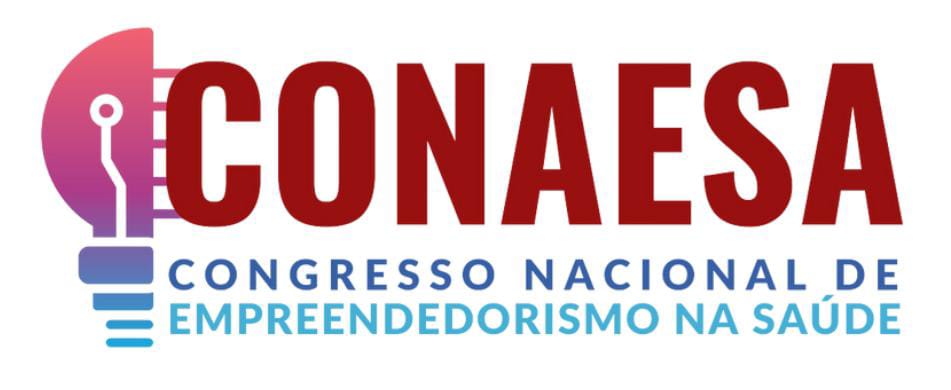 INTRODUÇÃO
Inserir o texto
Inserir o texto
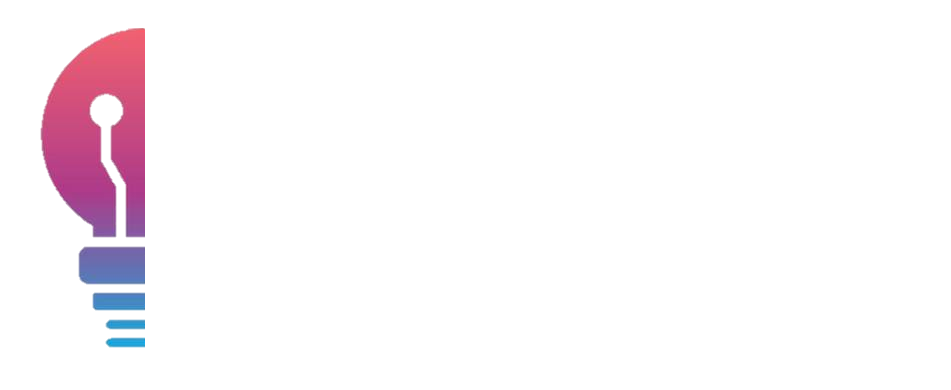 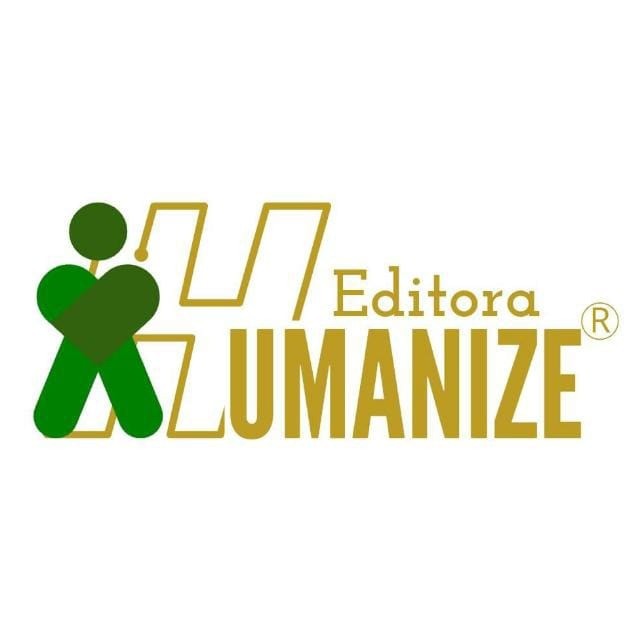 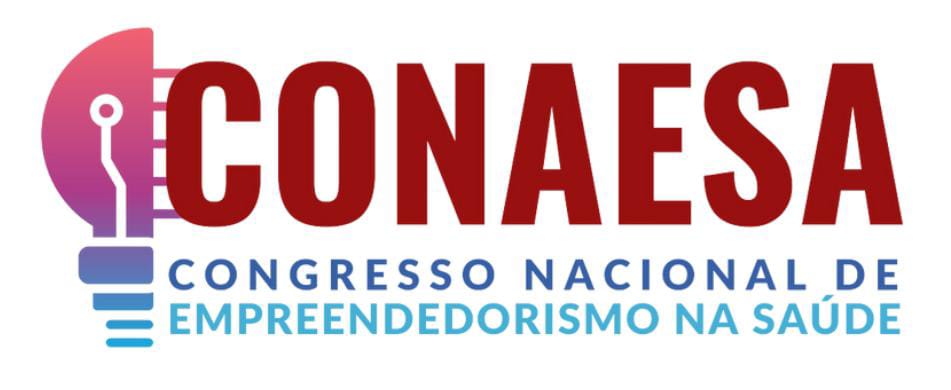 OBJETIVOS
Inserir o texto
Inserir o texto
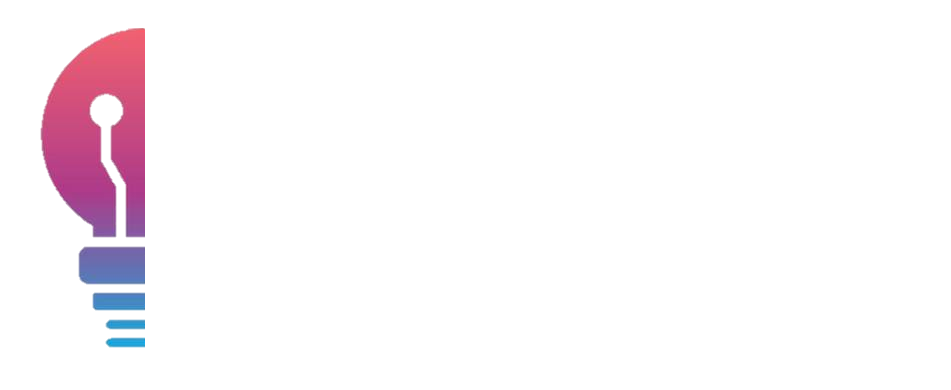 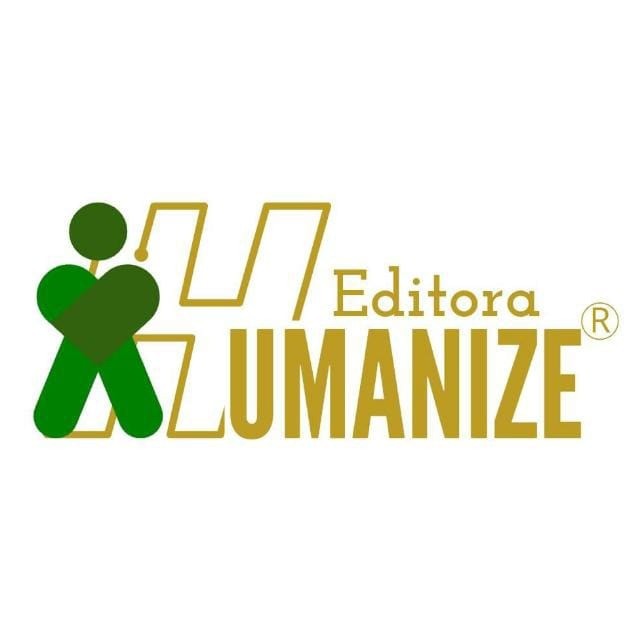 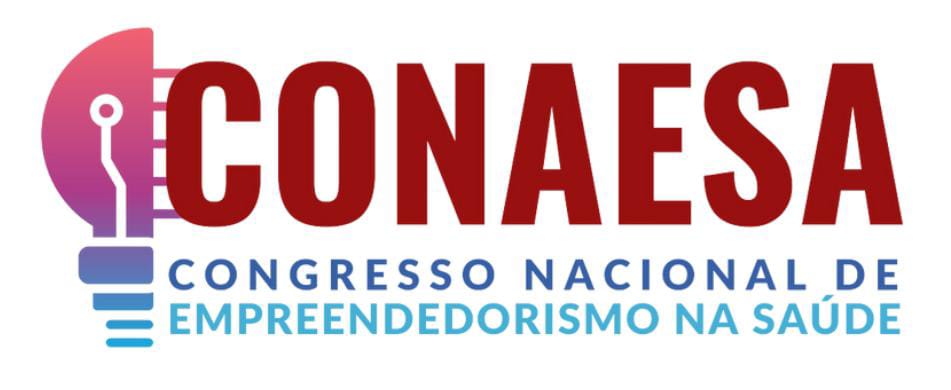 METODOLOGIA
Inserir o texto
Inserir o texto
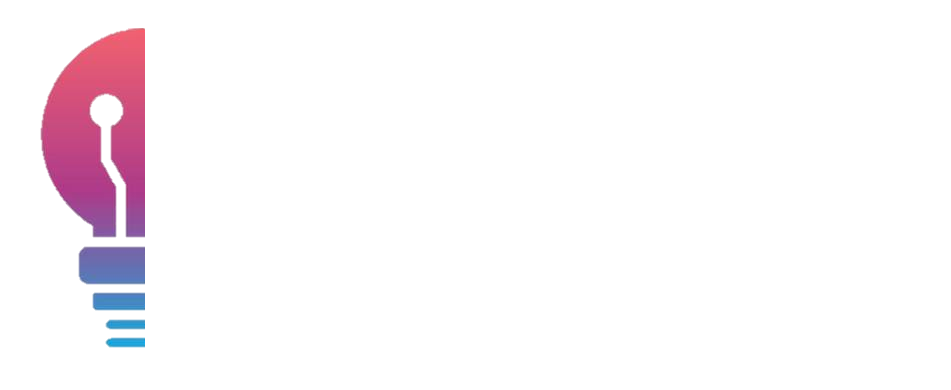 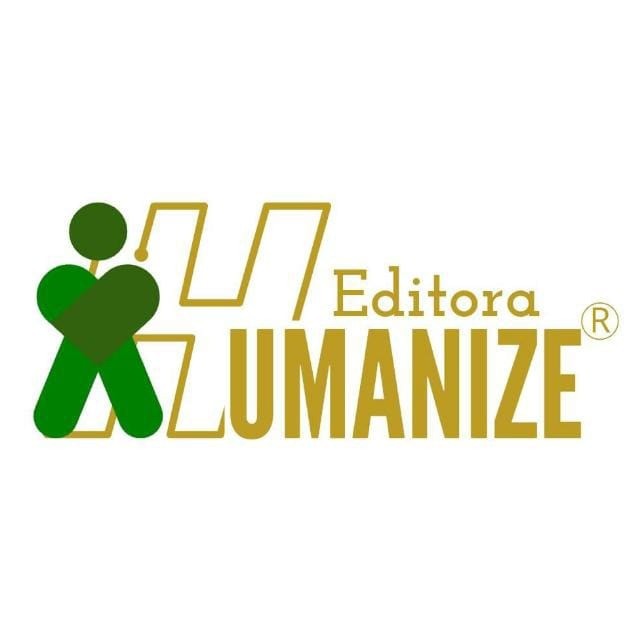 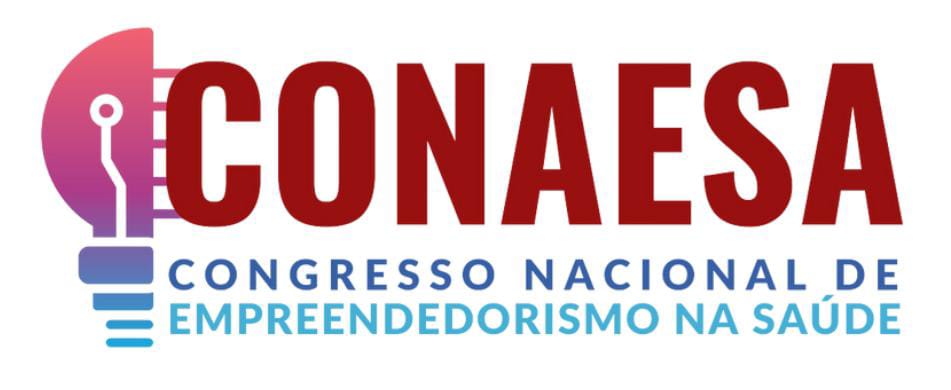 RESULTADOS E DISCUSSÃO
Inserir o texto
Inserir o texto
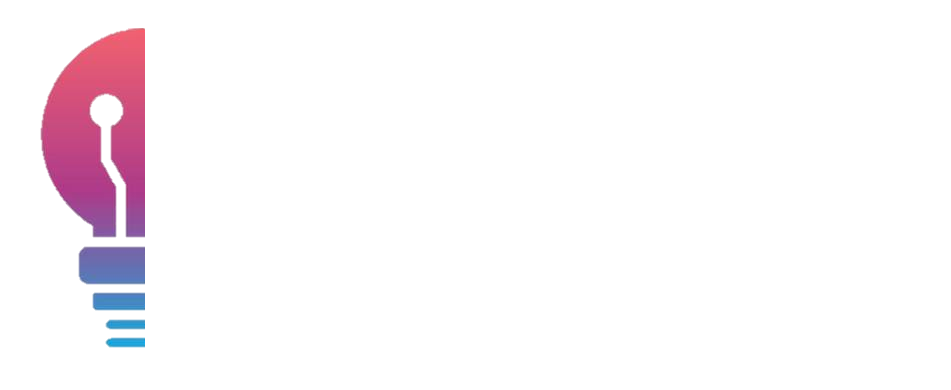 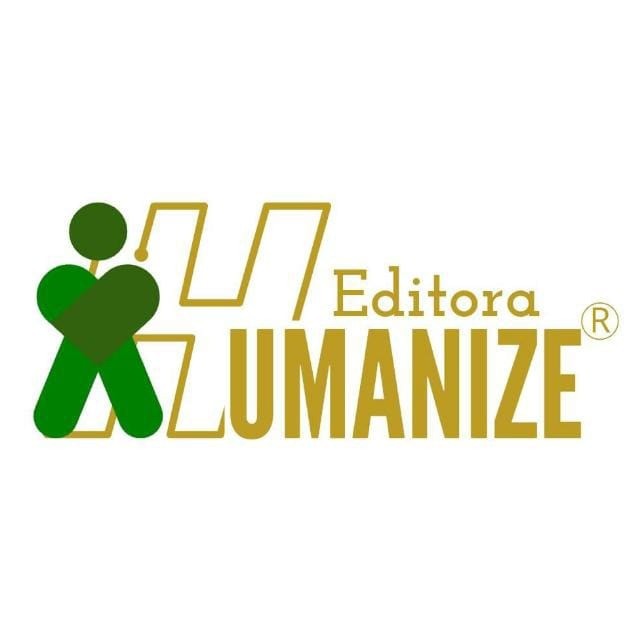 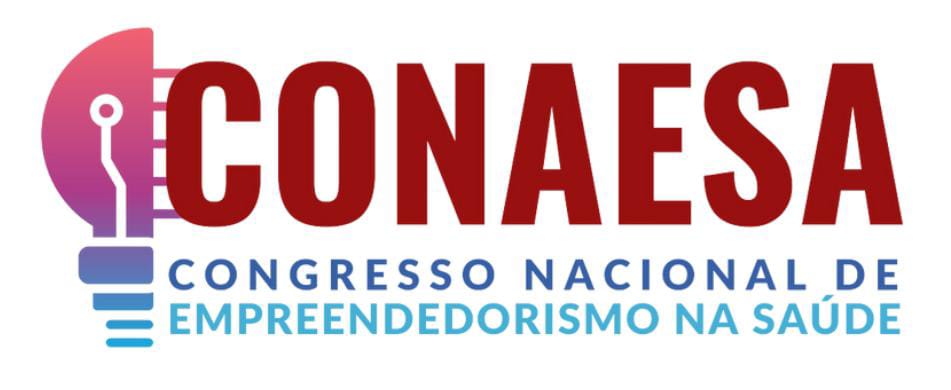 RESULTADOS E DISCUSSÃO
Inserir o texto
Inserir o texto
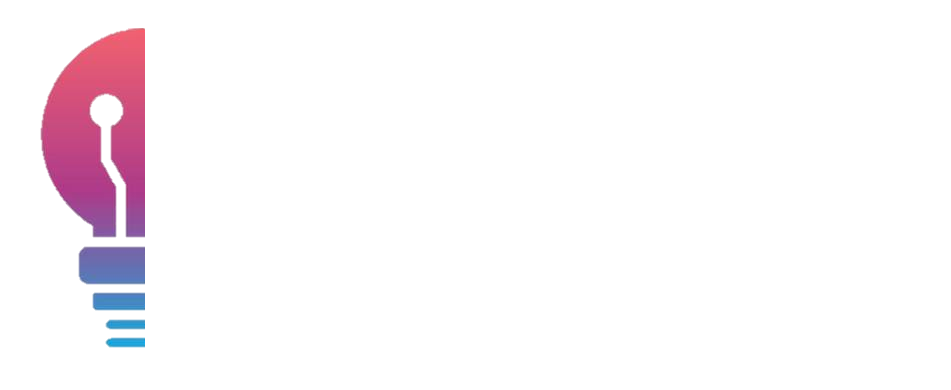 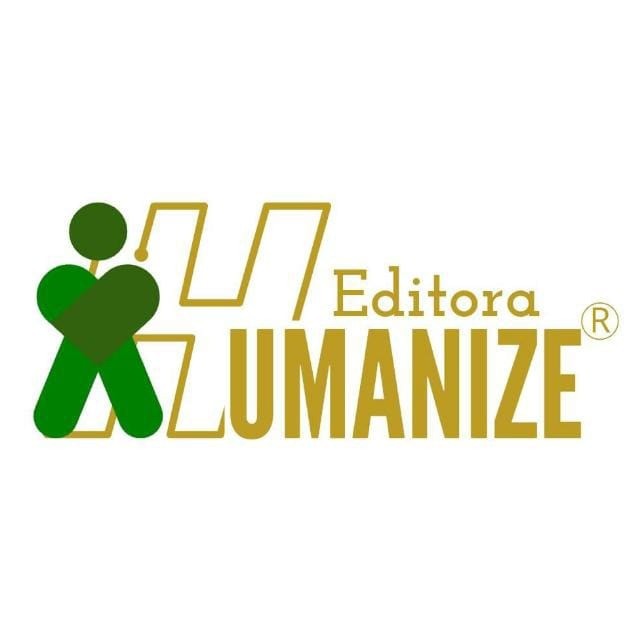 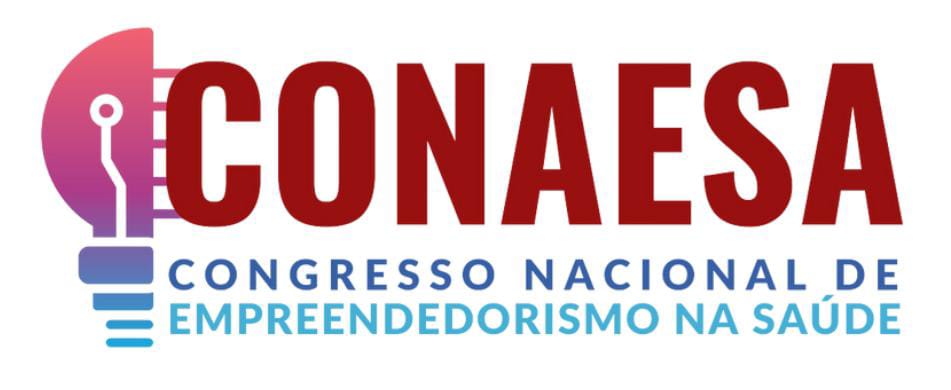 CONCLUSÃO
Inserir o texto
Inserir o texto
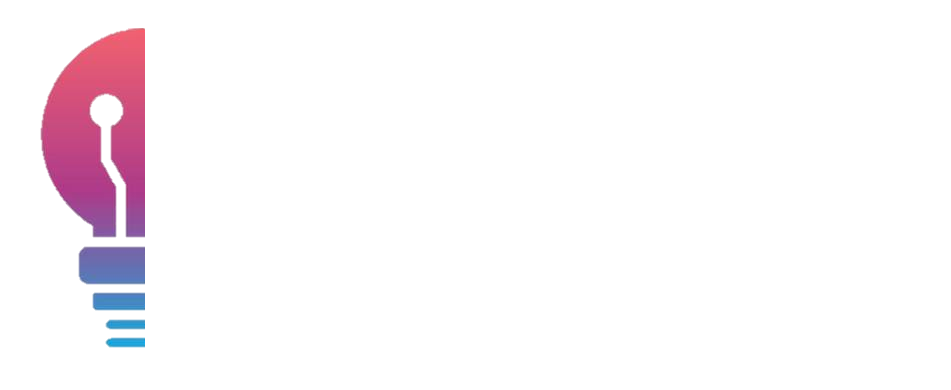 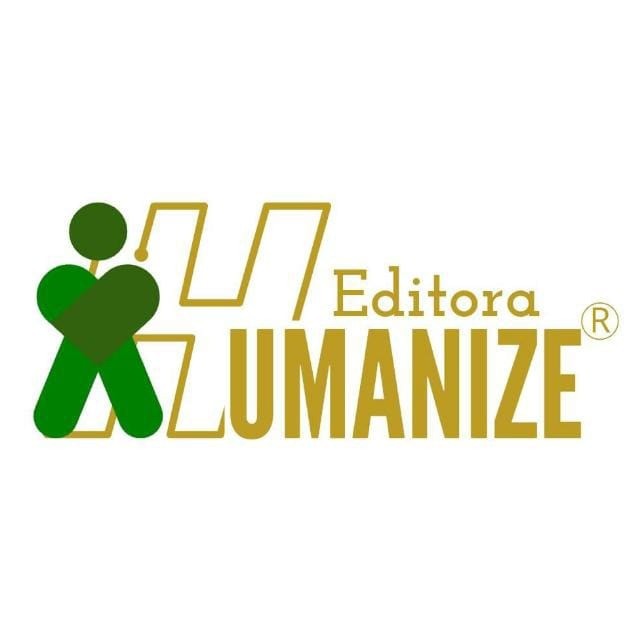 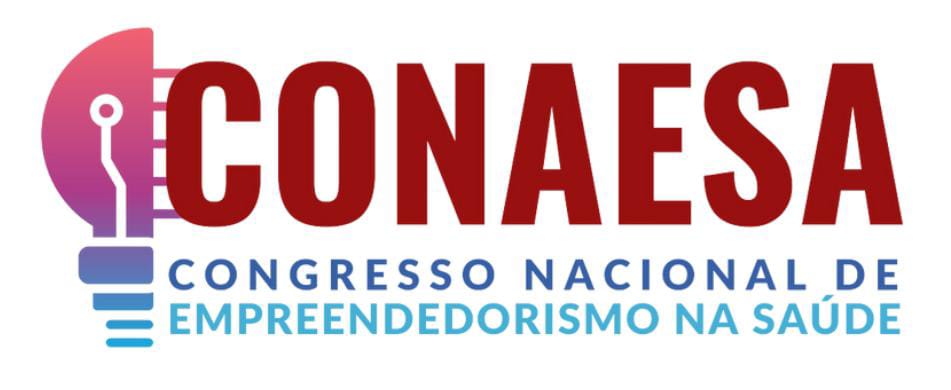 REFERÊNCIAS
INSERIR APENAS AS UTILIZADAS NOS SLIDES
Inserir as referências seguindo normas ABNT
Inserir as referências seguindo normas ABNT
Inserir as referências seguindo normas ABNT
Inserir as referências seguindo normas ABNT
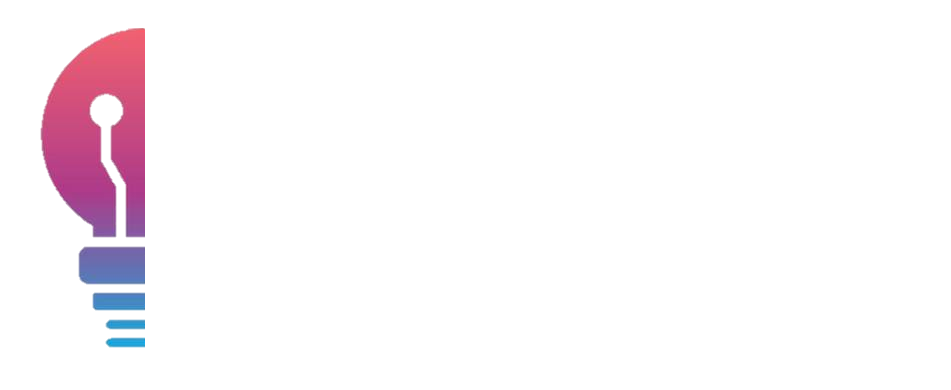 Inserir as referências seguindo normas ABNT
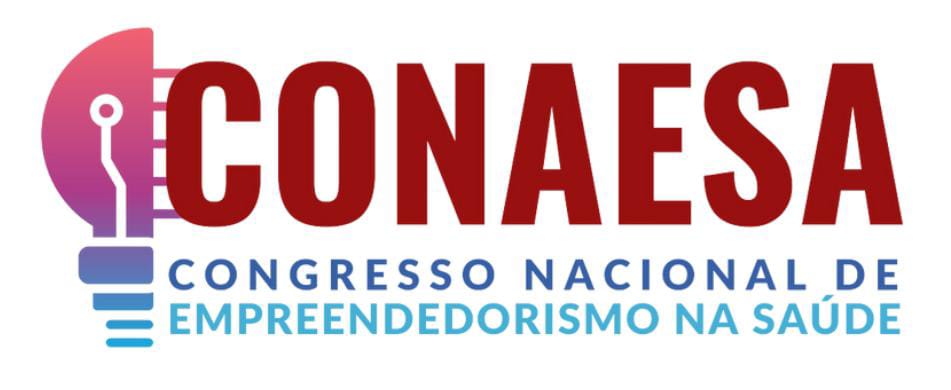 AGRADEÇO PELA ATENÇÃO
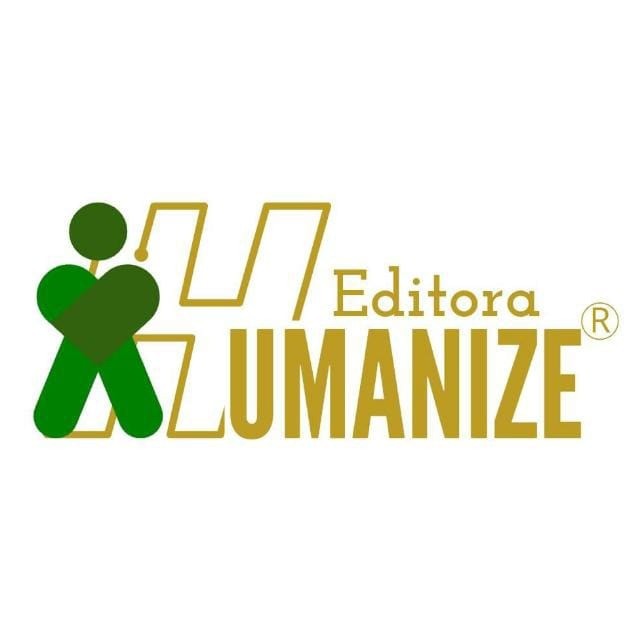